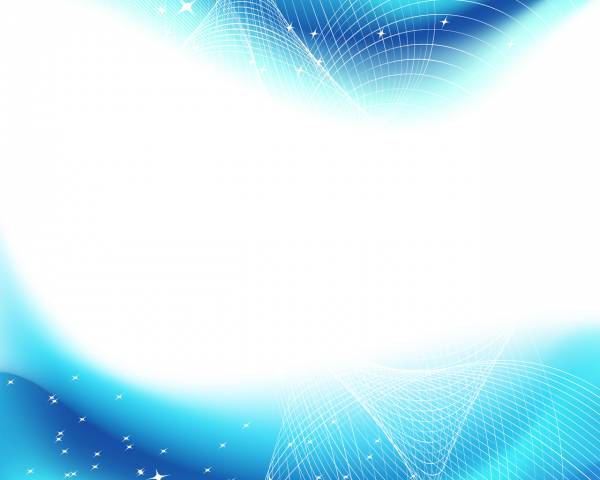 Презентация по географии на тему : «Мой знак зодиака»
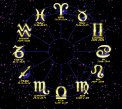 Работу выполнила: ученица 5Б класса
МБОУ СОШ №108 г.о. Самара
Колесникова Маргарита
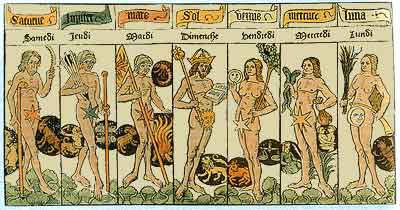 Гороскоп с его зодиакальным кругом пришел к нам из глубины веков как культурное наследие наших предков.
В традиционных до индустриальных культурах древних народов, общество имело более простой и в то же время более четкий понятный простому человеку порядок.
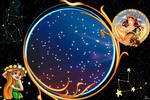 Роль мужчины и женщины                                                               были четко распределены по рождению, семейная поддержка и культ предков помогали людям ассоциировать себя с чем-то большим, нежели их собственные нужды и потребности.
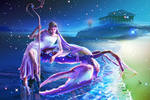 Когда в древнем Вавилоне закладывались основы астрологии, знаки зодиака получили названия реальных созвездий. Первые астрономы заметили, что Солнце каждый год движется через одни и те же группы звезд.
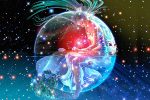 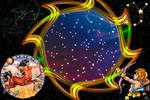 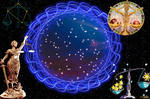 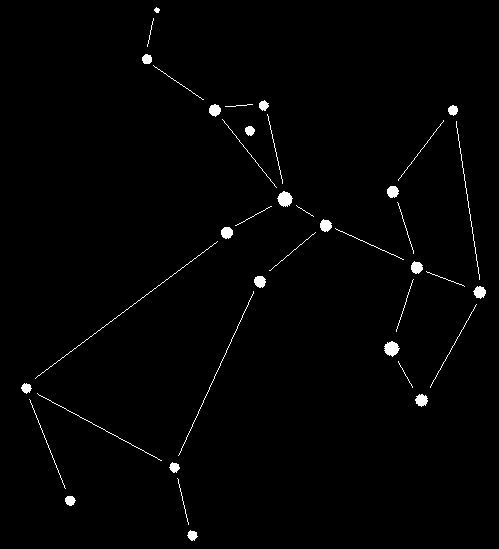 Созвездие 
Стрельца
Стрелец –девятый знак зодиака
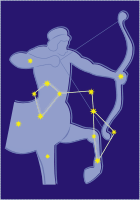 Стихия –Огонь

Планеты управители –Юпитер и Нептун

Черты характера-  щедрость,  сочувствие, расточительность, гуманизм, способность к пророчеству, идеализм, целеустремленность , сводолюбие, умственная и физическая активность ,стремление давать советы, упорство
Виды спорта –  бег с препятствиями, авторалли, теннис, спортивная ходьба,  гольф, альпинизм.

Любимые  цветы-  подснежники, нарциссы, астры

Ароматы  -  фруктовые, гвоздика, мускат.

День недели – четверг ,день Юпитера.
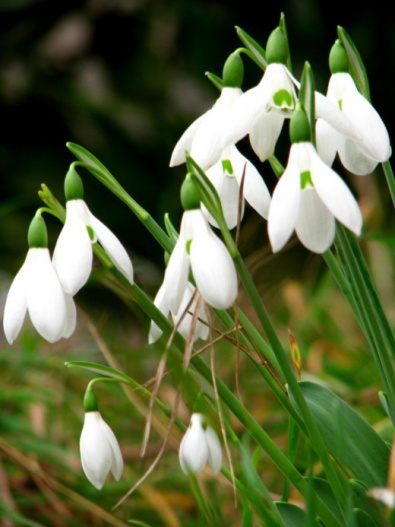 Металл-олово
Драгоценные камни- аметист, лунный камень, карбункул



Цвета - сочетание красного и синего, цвета осенней листвы, приглушенная зелень и наиболее  темные  оттенки желтого.
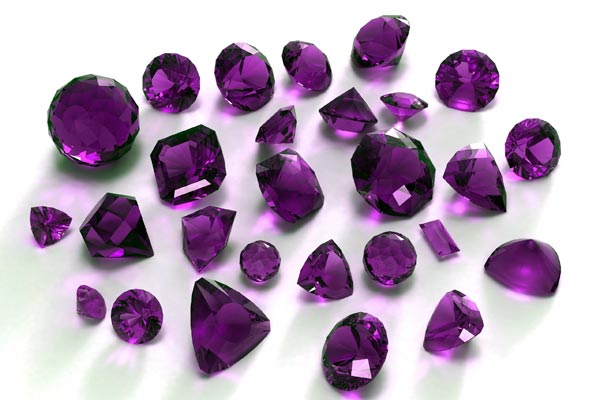 Музыкальная нота - соль

Число Юпитера - 5

Профессии-  юрист, художник, музыкант, лектор, оратор,  менеджер в торговле, литературный агент, антрепренер, государственный  деятель и политик 

Травы -одуванчик, чабрец, шафран, семена кунжута, анис, алоэ, мускатный орех
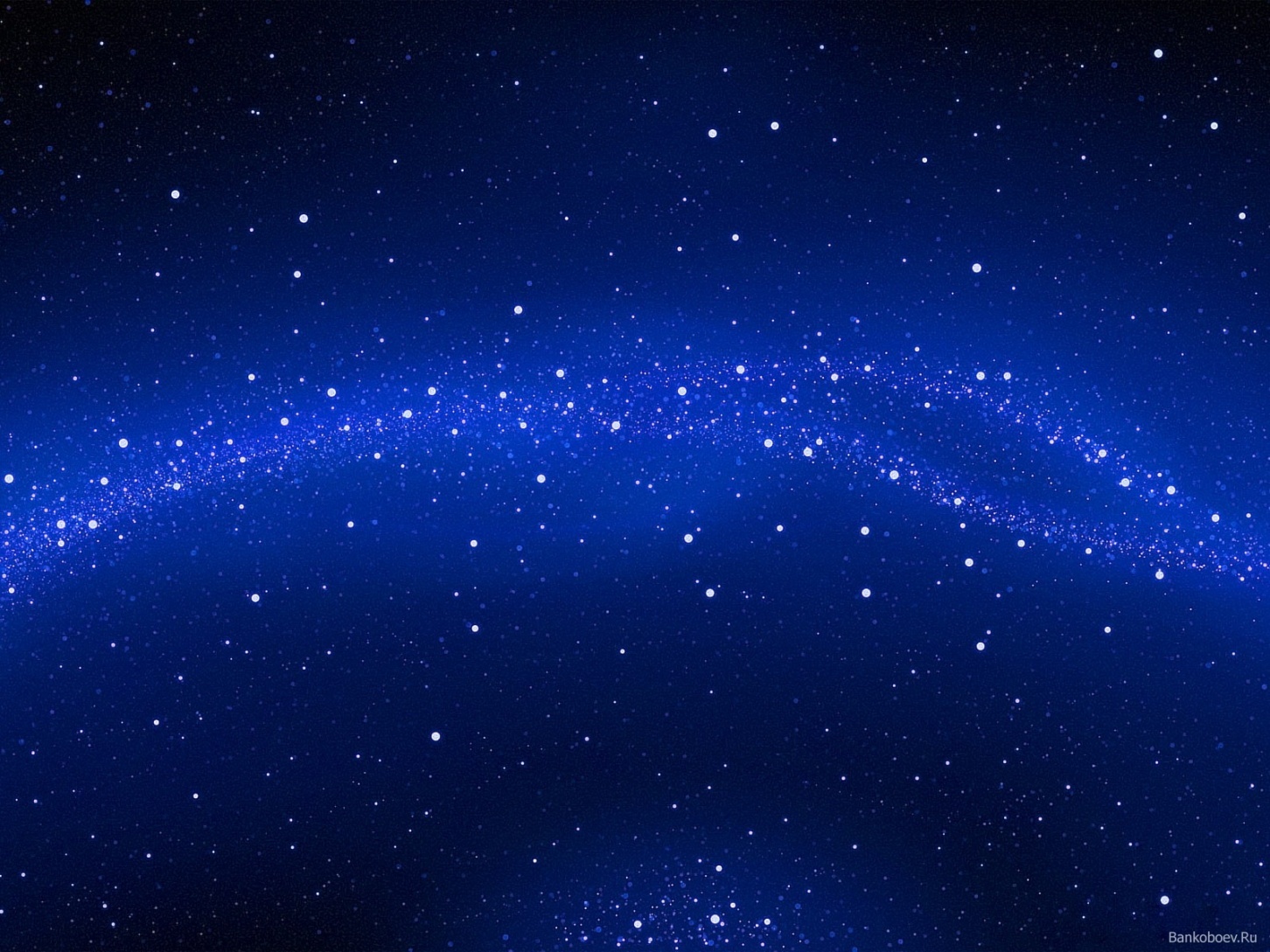 Знаменитые  люди, рожденные 
под знаком Стрельца
Музыканты:    Людвиг ван Бетховен, Гектор Берлиоз, Ян Сибелиус,  Карл фон Вебер, Артур Рубинштейн
Творческие личности:  Марк Твен, Генрих Гейте, Уолт Дисней, Анри де Тулуз – Лотрек

Государственные деятели- Уинстон Черчиль,  Иосиф Сталин